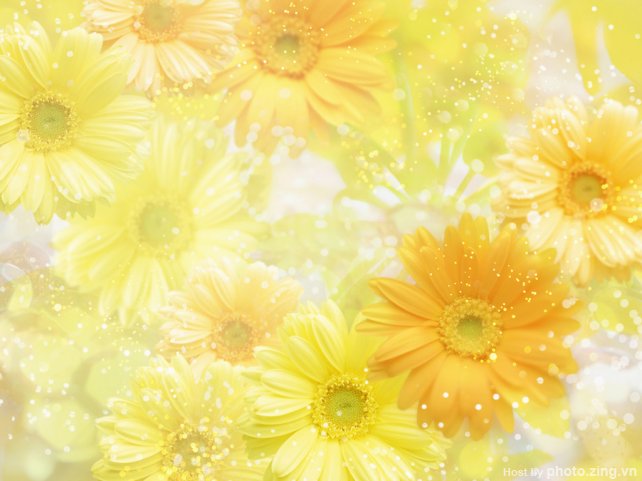 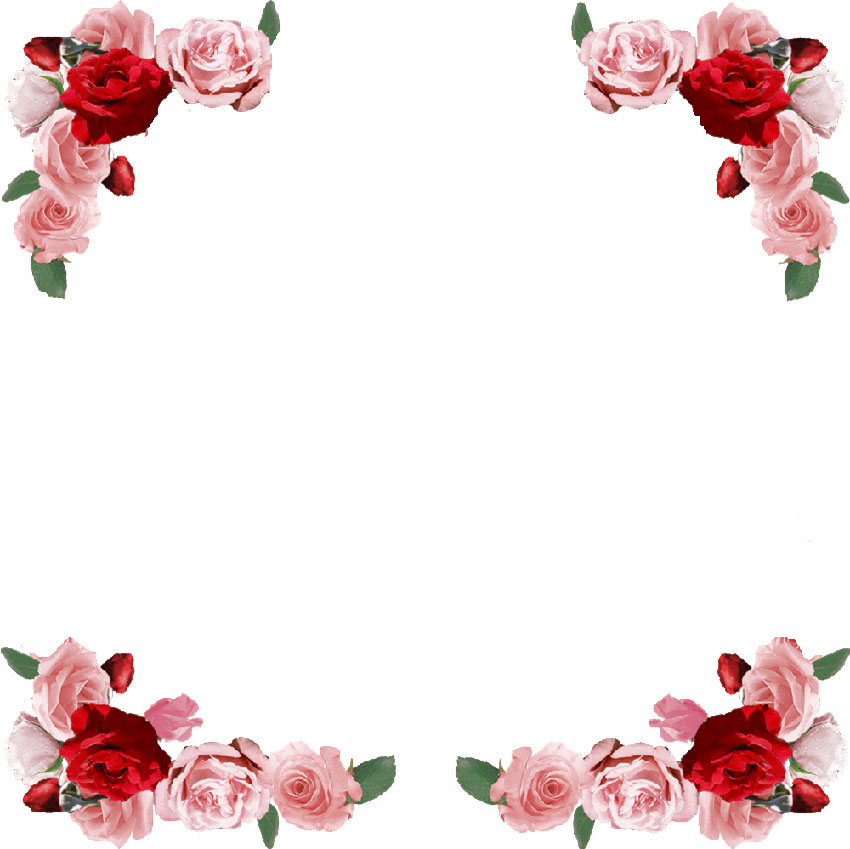 English 8
UNIT 7 . POLLUTION

PERIOD  57:  COMMUNICATION
Welcome to our class
Warm up : LABEL THE POLLUTION
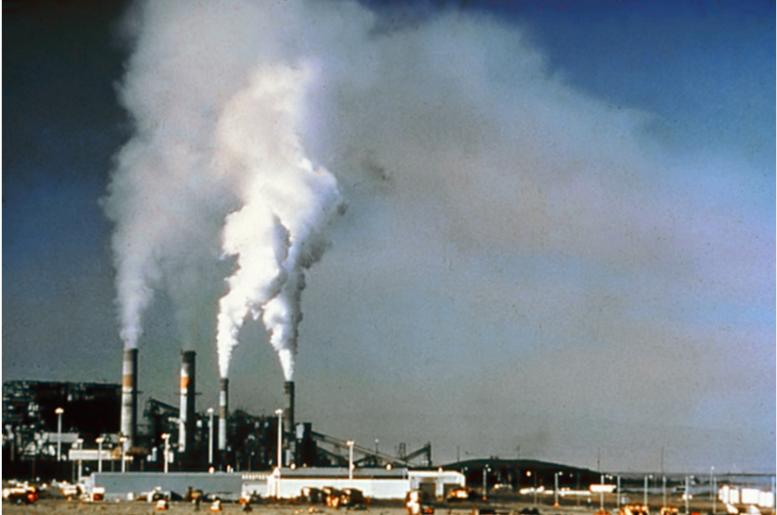 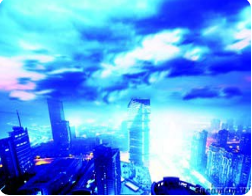 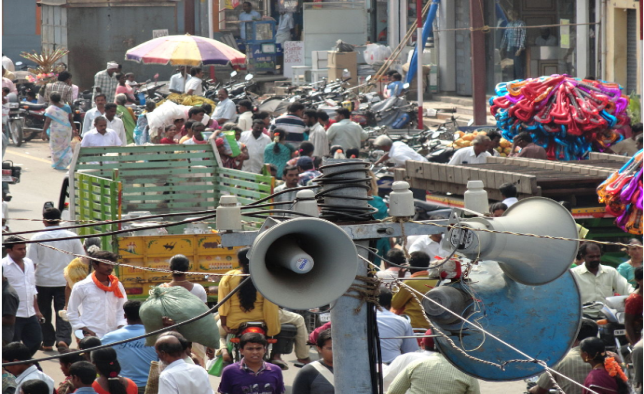 1.
air pollution
2.
light pollution
3.
noise pollution
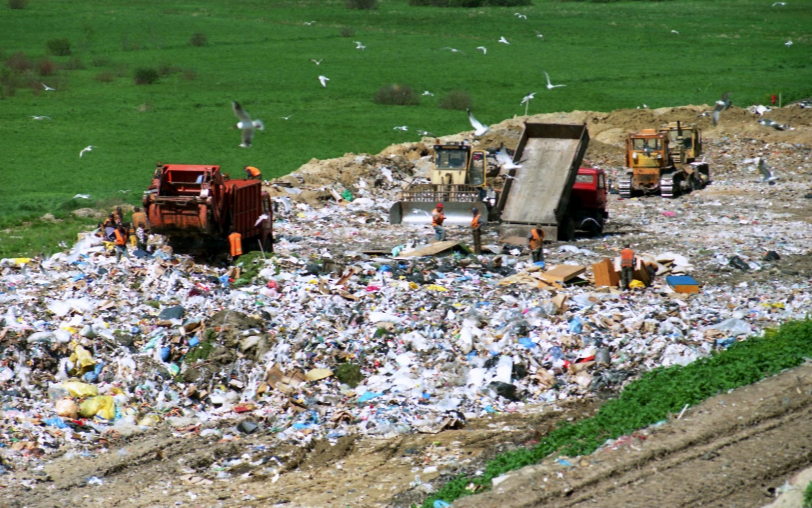 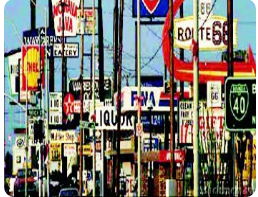 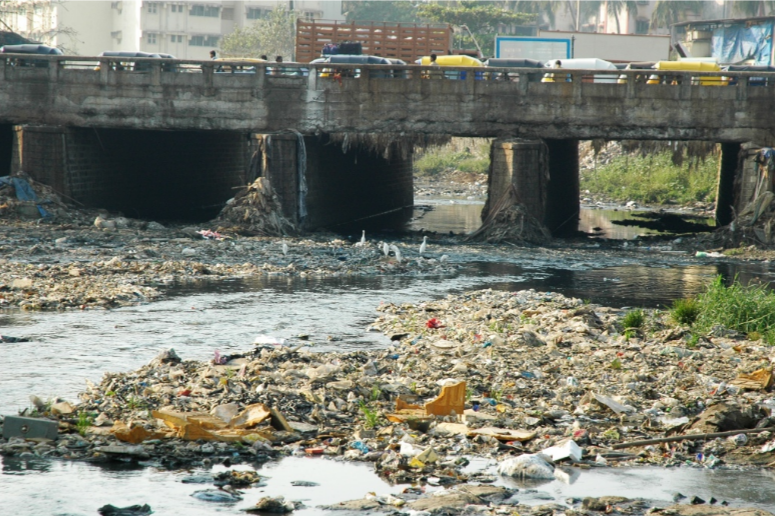 soil pollution
4.
6.
water pollution
5.
visual pollution
I. VOCABULARY
1. Noise pollution  is more common and more damaging than many people realise. The Green Organisation is doing a survey on how much teenagers know about this type of pollution. Help them answer the questions.
QUESTIONNAIRE
Please help us complete the questionnaire by circling the correct answer A, B or C.
1.Noise is ______ . 
 A. any sound that makes you relaxed and peaceful
 B. any sound that is loud and constant    
 C. any sound you hear in the street
2. A unit used to measure the loudness of sounds is a decibel (dB). Noise pollution happens when a sound’s loudness is _________.
 A. more than 30 dBs             B. more than 50 dBs   
 C. more than 70 dBs
3. Which of the following noises can cause permanent hearing loss after eight hours?
   A. Motorcycle                     B. Ocean wave              
   C. Whistling
      4.    Which of the following noises can cause immediate and permanent hearing          loss?
   A. Motorcycle                     B. Concert                      
   C. Vacuum cleaner
5. If you experience noise pollution for a long time, you can have ____________ and hearing loss.
   A. headaches                      B. high blood pressure            C. both A and B
6.If you are listening to music and other people can hear the sounds from your headphones, what does it mean?
       A. The sounds are too loud.         
       B. You like the music a lot.
       C. Other people don’t like the music.
7.   What is a symptom showing that noise is affecting you?
        A. There seems to be a ringing or buzzing in your ears.
        B. You jump up and down
        C. You fall asleep as soon as you lie down in bed.
8.  Which of the following ways can reduce the effects of noise pollution?
      A. Wearing earplugs when you go to concerts or other loud events
      B. Listening to music through headphones or headsets at safe levels
      C. Both A and B
2. Compare  your answers with those of a classmate. How many different answers have you got?
3. Now listen to a  short presentation about noise pollution. How many correct answer have you got?
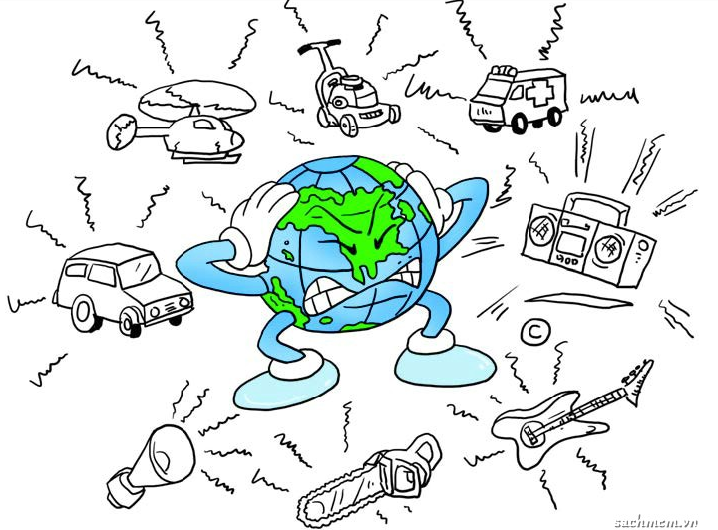 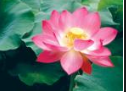 Audio script.
Noise is constant and loud sound. To measure the loudness, or volume of sounds, people use a unit called decibel. When a sound is louder than 70 decibels, it can cause noise pollution. Do you know that the noise from a vacuum cleaner or a motorcycle can result in permanent hearing loss after eight hours? The sounds of a concert are even more serious. They can reach as high as 130 decibels and may cause immediate and permanent hearing loss. Noise pollution can also lead to headaches and high blood pressure. If you are listening to music through headphones, and other people can hear it, it means the music too loud and unsafe. If there seems to be a ringing or buzzing in your ears, it means the noise is affecting you and damaging your hearing. Wearing earplugs when you go to concerts or other loud events, and listening to music through headphones or headsets at safe levels can help you reduce the effects of noise pollution.
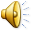 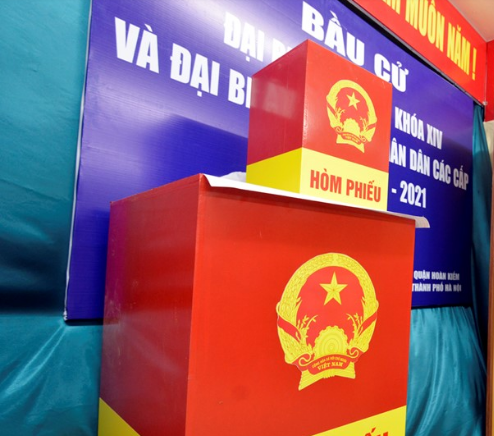 4. Work in groups. 
Discuss other ways to prevent noise pollution
1.Use the earplug               2.Keep silent in a hospital.                 3.Don’t make noise in class.               4.Obey the rules of traffic .                                      5.Use the earphone when you listen to music.                                       6.Obey the rules in the common places.